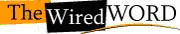 Looking Back: U.S. ponders role in syria
CPC Adult Education
October 6th, 2013
Background
Chemical attack in Syria kills 1,400, including 426 children
Syria has ~1,000 tons of chemical weapons hidden in 50 locations.
U.S. has “red line” regarding use of chemical weapons, but isn’t always consistent
Very little appetite for military intervention
However –global condemnation for use of chemical weapons
War is Ugly
Approximately 100,000 people have been killed in Syria’s 2 year civil war.  This attack was roughly 1% of the total.
Are we getting fixated on the manner of killing in this gas attack; i.e. is it any worse than guns or bombs?
What constitutes a crime against humanity?
What legal and moral authority is required to intervene when a crime against humanity has occurred?
Military Action
What standards should our nation use when evaluating whether the actions of another country rise to a level that justifies a military response? 

If two nations commit similar acts equally egregious, but we elect to act against only one of the two, what possible reasons might our government have for treating them differently?
Military Action
National interest: a country's goals and ambitions whether economic, military, or cultural.

How does the concept of "the national interest" bear upon military decisions and actions by the government, and how is this different -- or is it? -- from personal decisions and actions?
Preemptive Action
Some groups pushed for military action in Syria before solid proof of responsibility was available.

When is it acceptable for a nation to act preemptively in a military strike?

Do the same rules apply to our personal lives?  For example, my neighbor looks a little shady, so I burn down his house.
Preemptive Action
Esther 8:11 - 9:10
By these letters the king allowed the Jews who were in every city to assemble and defend their lives, to destroy, to kill, and to annihilate any armed force of any people or province that might attack them… but they did not touch the plunder. 

Why is it pertinent that the bible verse explicitly mentions that no plunder was taken?
All War is Sin – Ora Huston
http://www.brethren.org/video/2013/war-is-sin.html